Работа на районный конкурс«Мои творческие находки и удачи»«Мастерская чудес»                                      Автор: Лыкова О.Н.,                                               библиотекарь ЦДБ
«Скажи мне – и я забуду,
Покажи мне – и я запомню,
Дай мне сделать – и я пойму».
                                                  Конфуций
Мастер-класс  – это интерактивная форма обучения и обмена опытом.
Детский мастер-класс
     – это особая форма организации детской деятельности, позволяющая детям продемонстрировать свои личные достижения, умения, открытия в какой – либо области, а так же овладеть культурными способами передачи своего опыта и восприятия опыта сверстников.
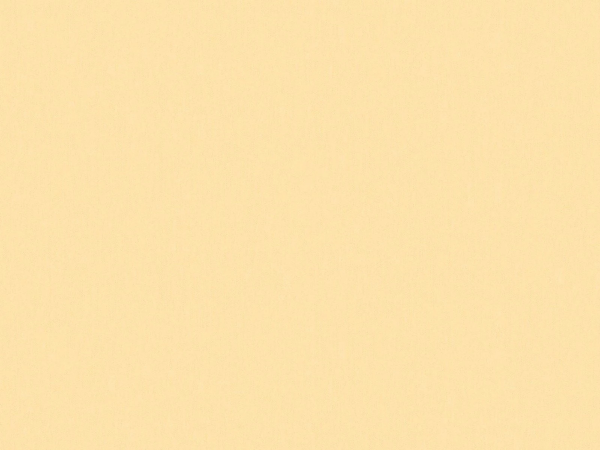 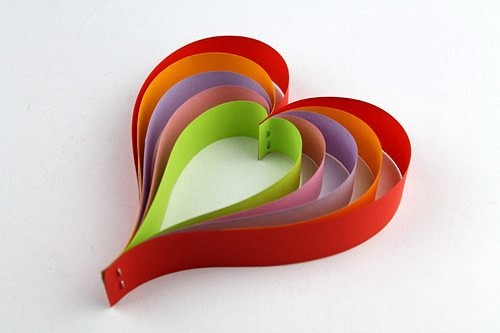 Дарить валентинку, сделанную своими руками, - одно удовольствие
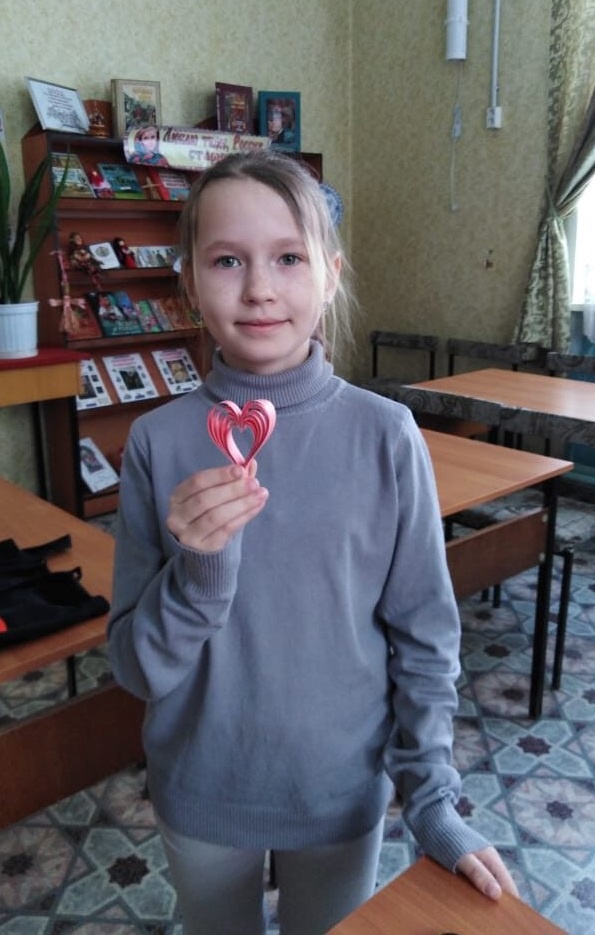 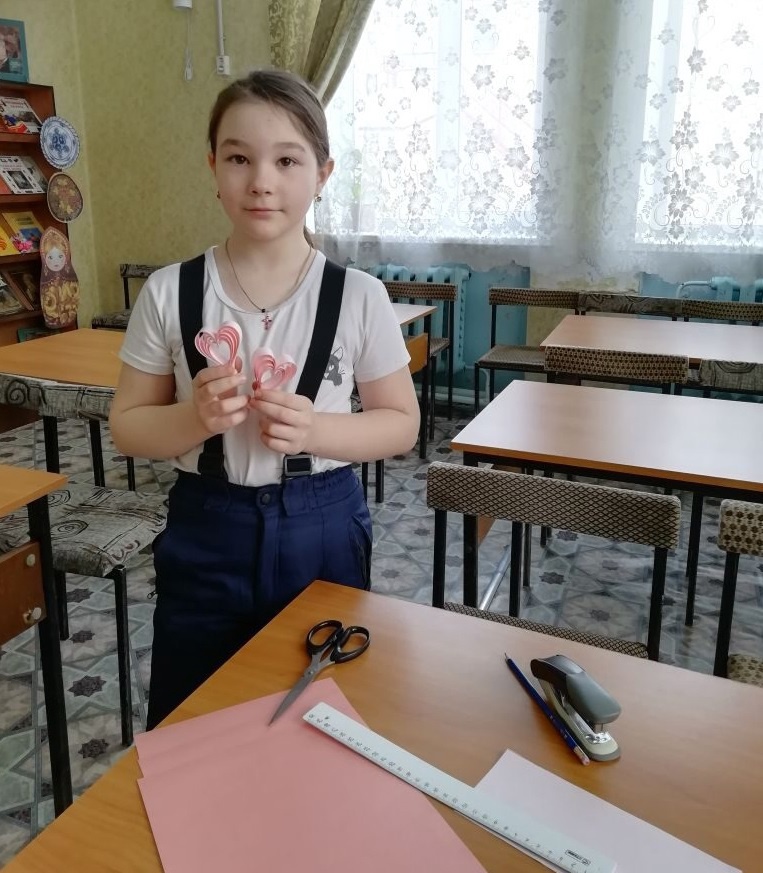 Квиллинг
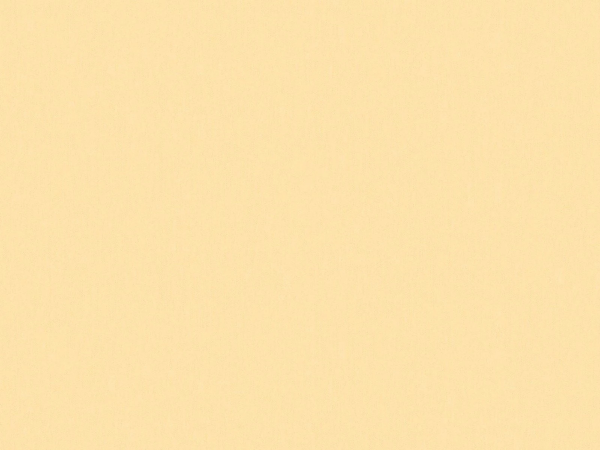 Зайки – обнимашки для любимой подруги
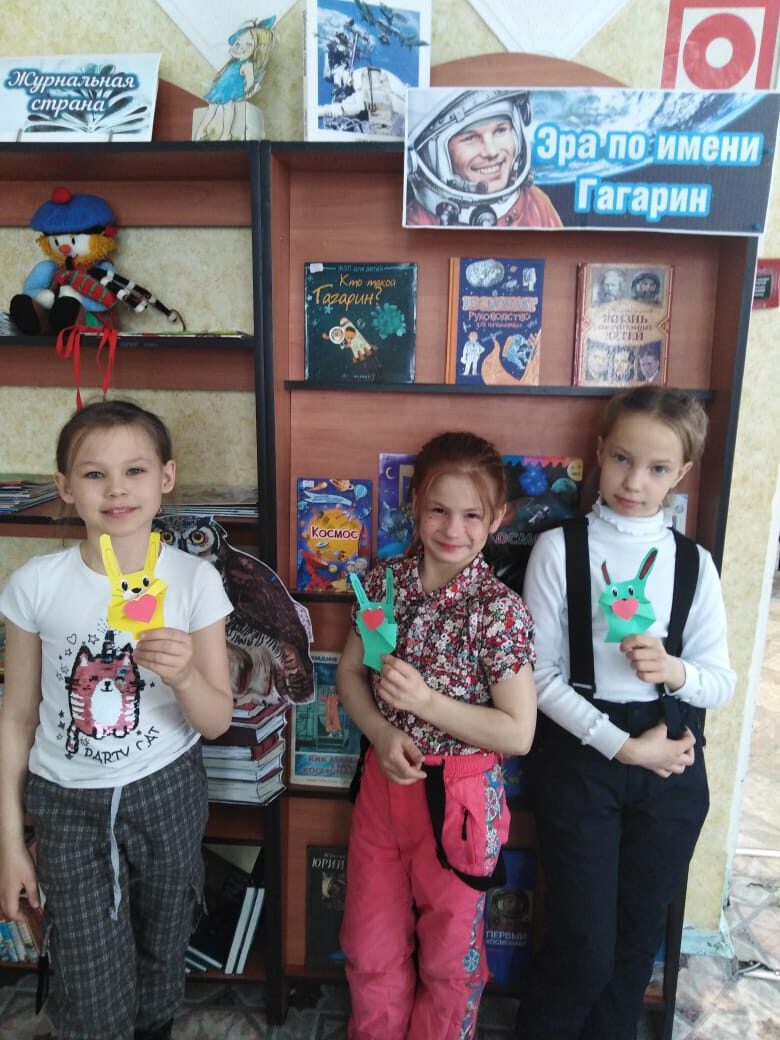 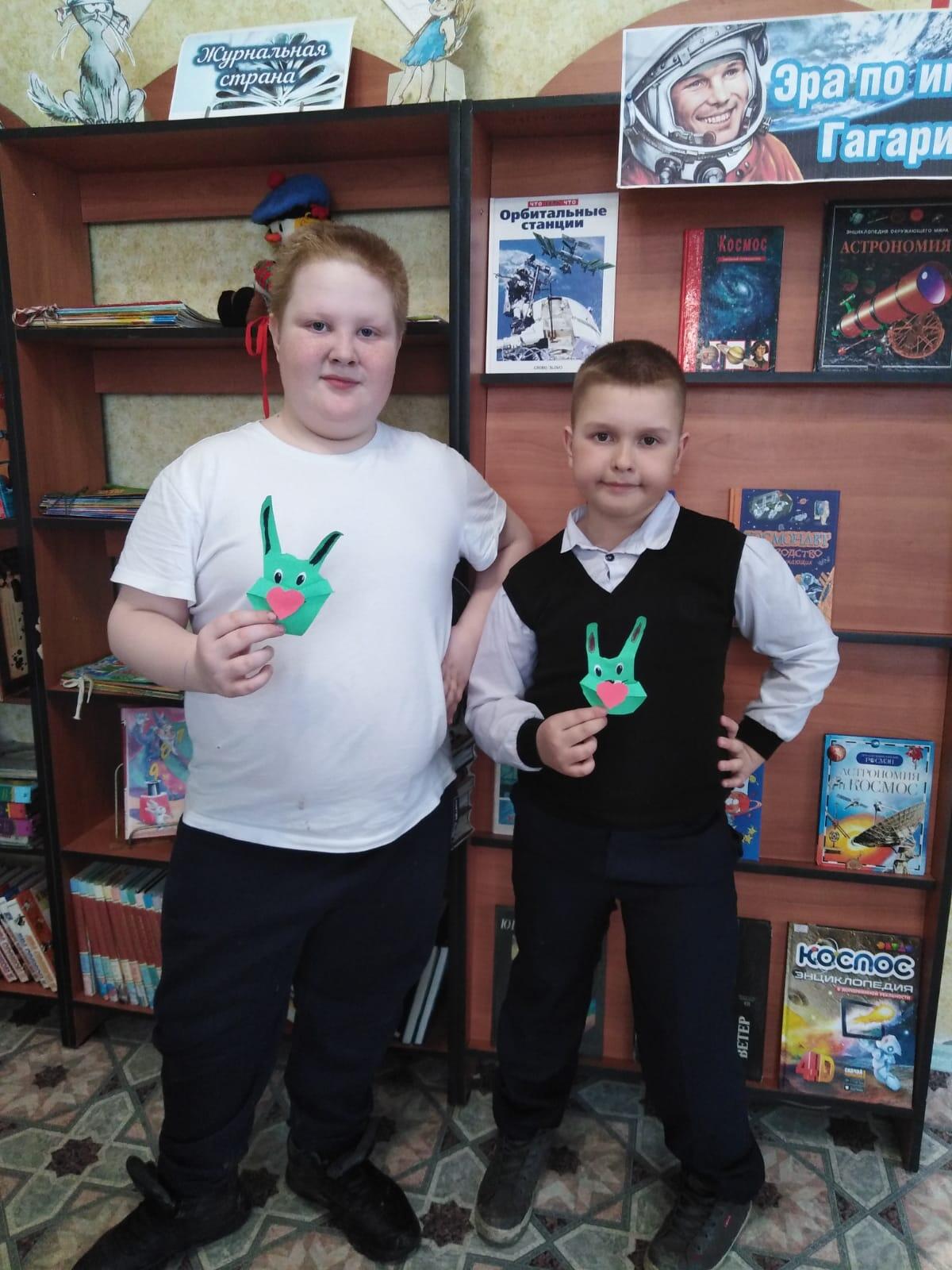 Аппликация
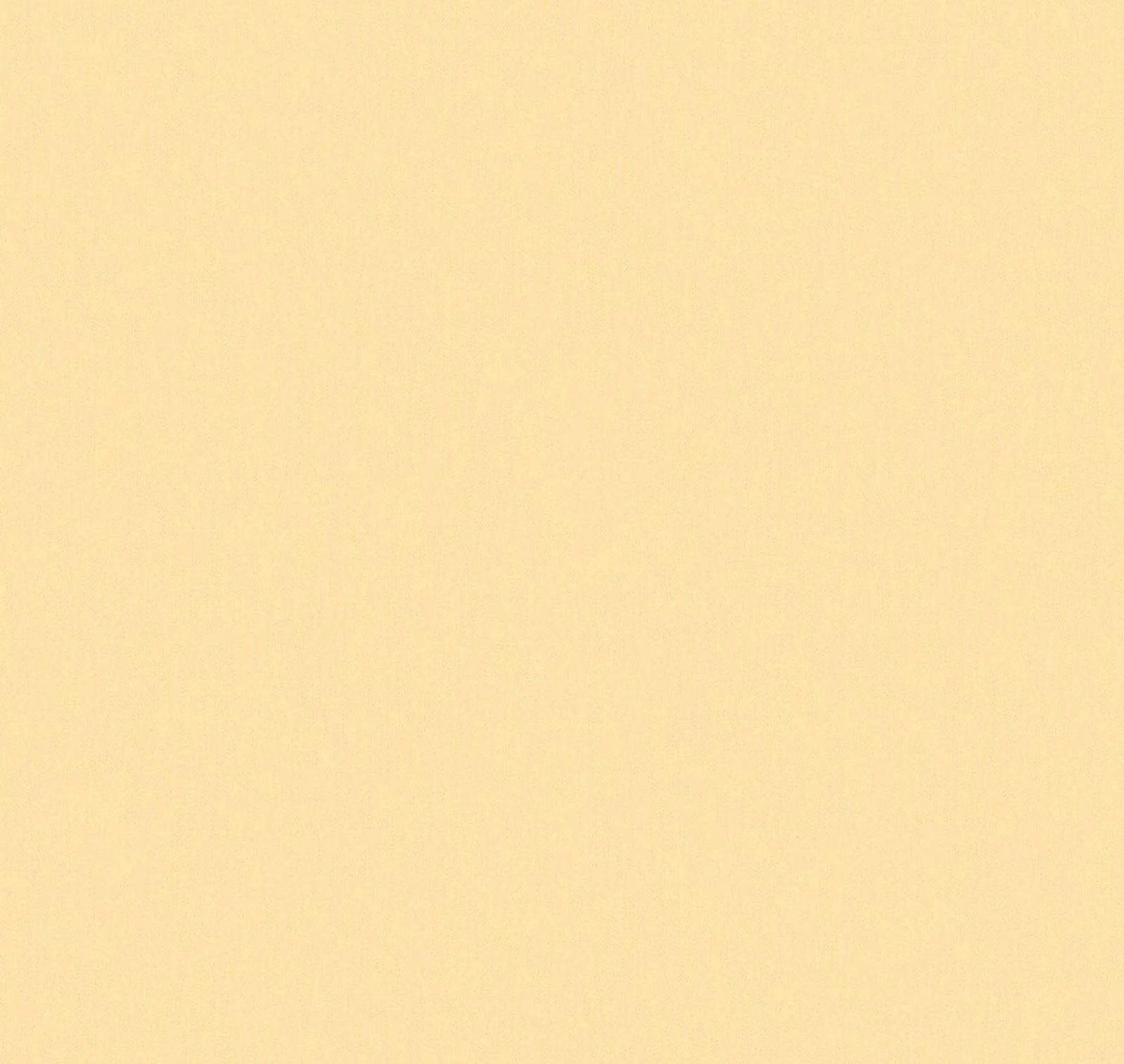 Поздравляем любимых мам и бабушек
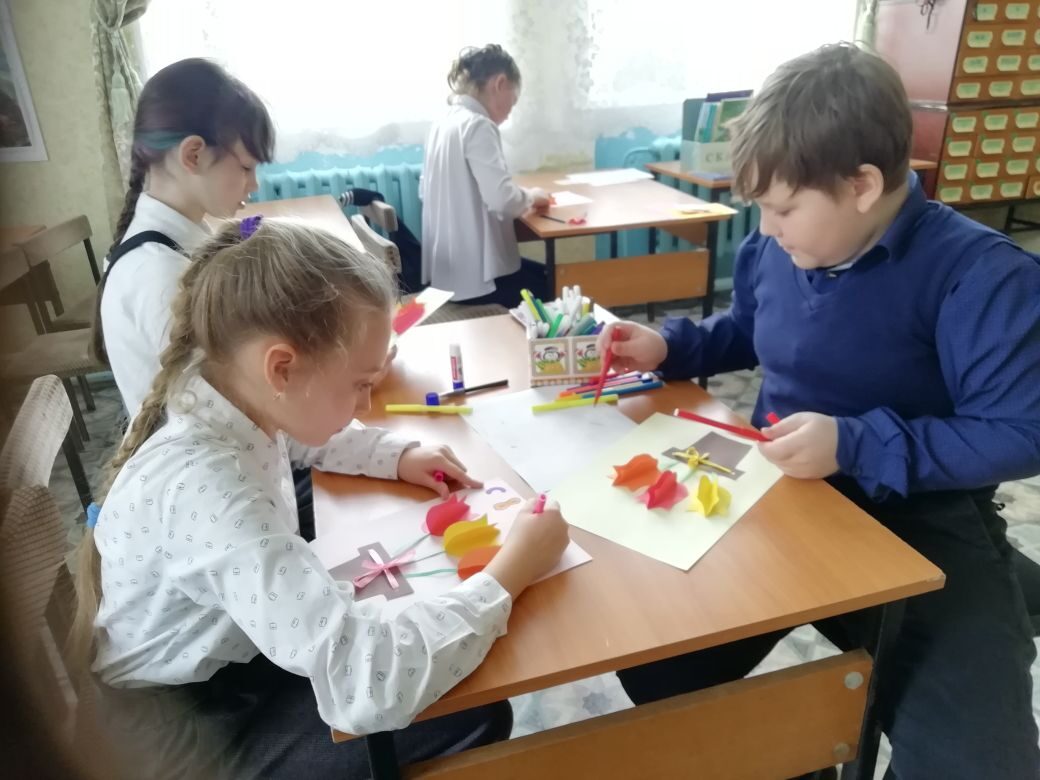 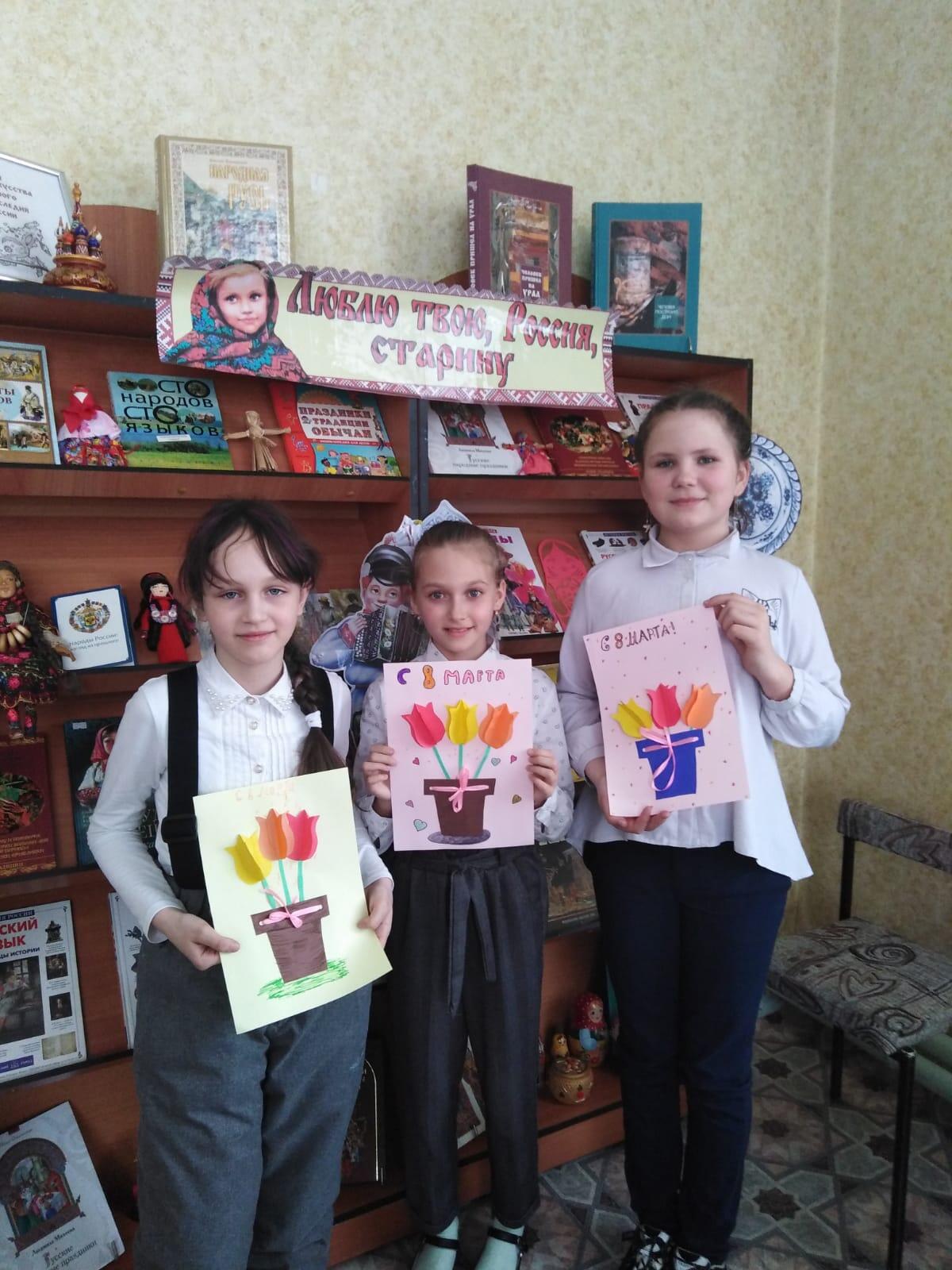 Аппликация
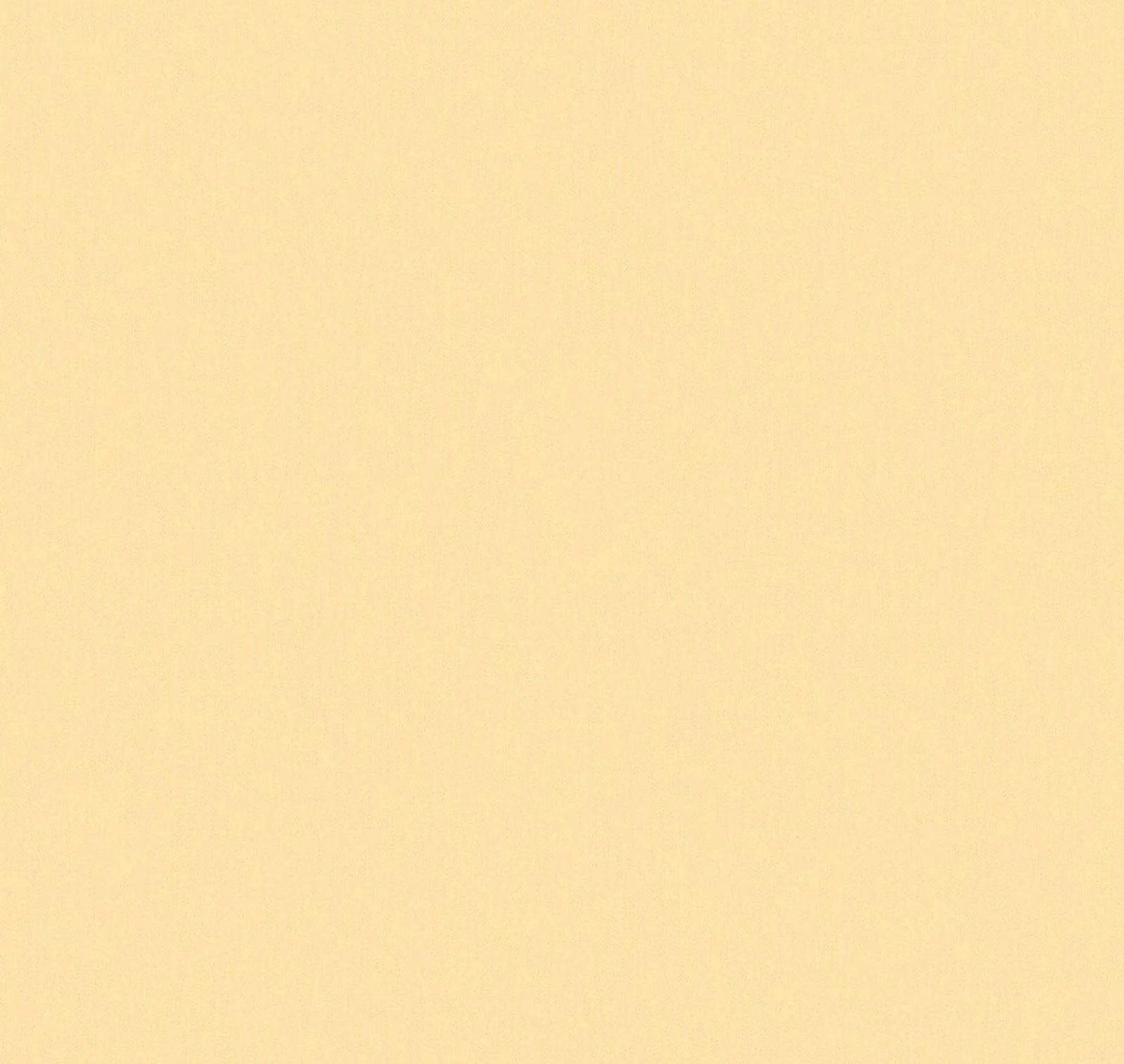 Пасхальное чудо
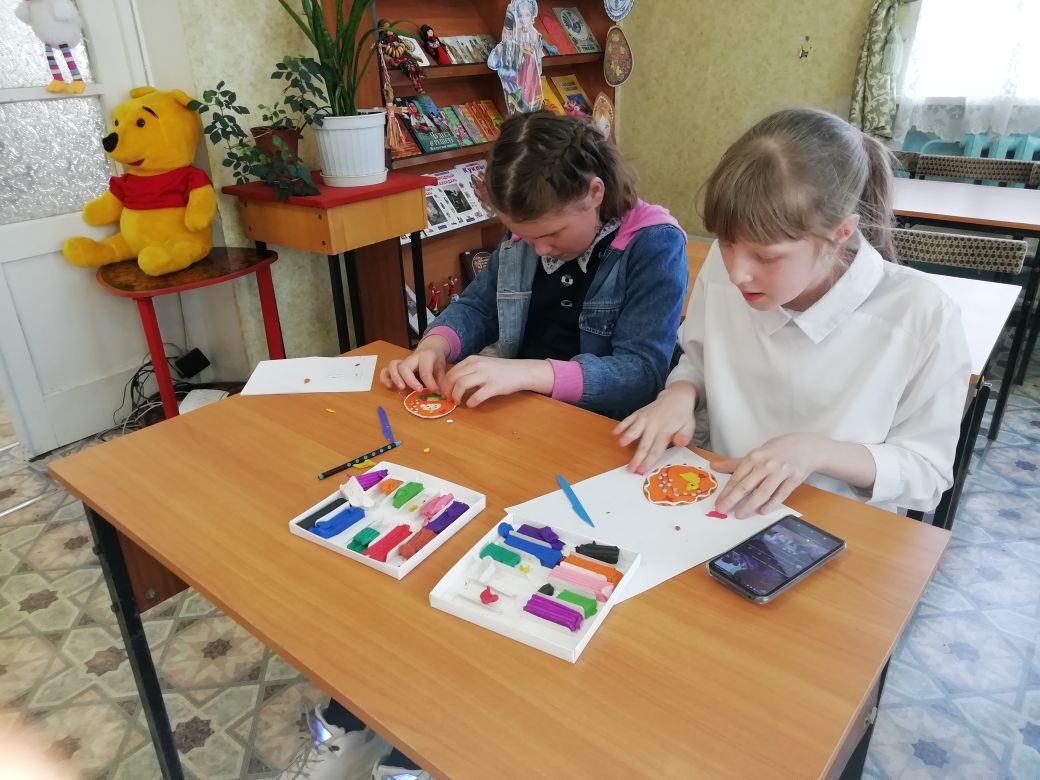 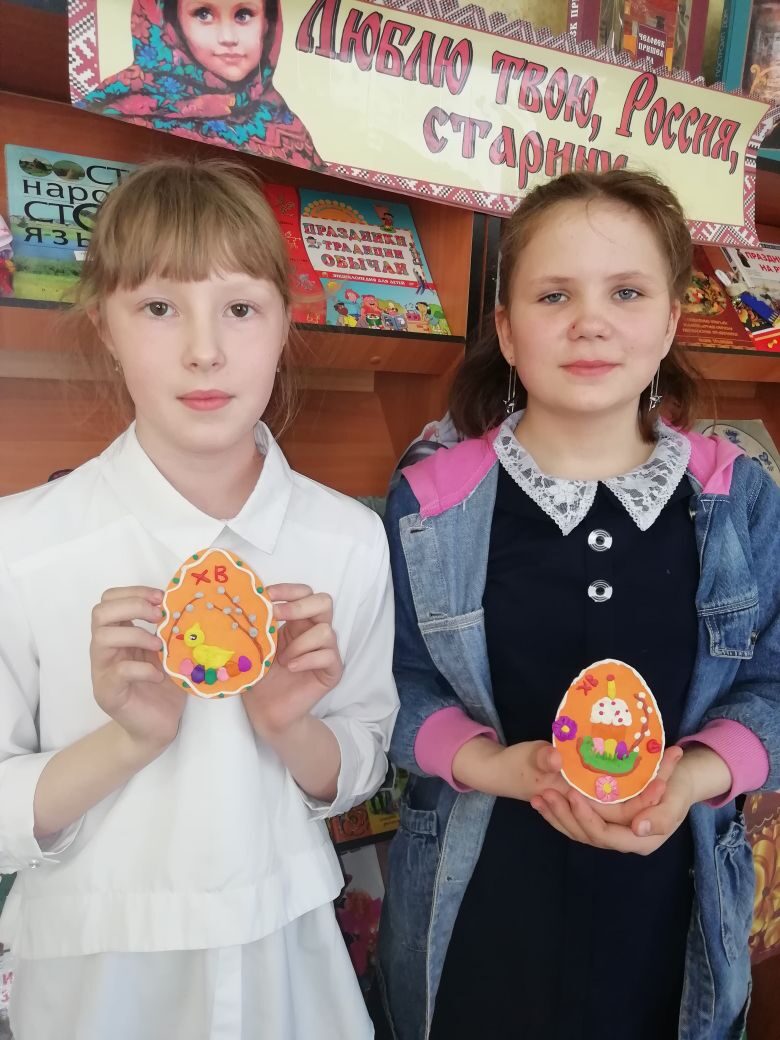 Пластилинография
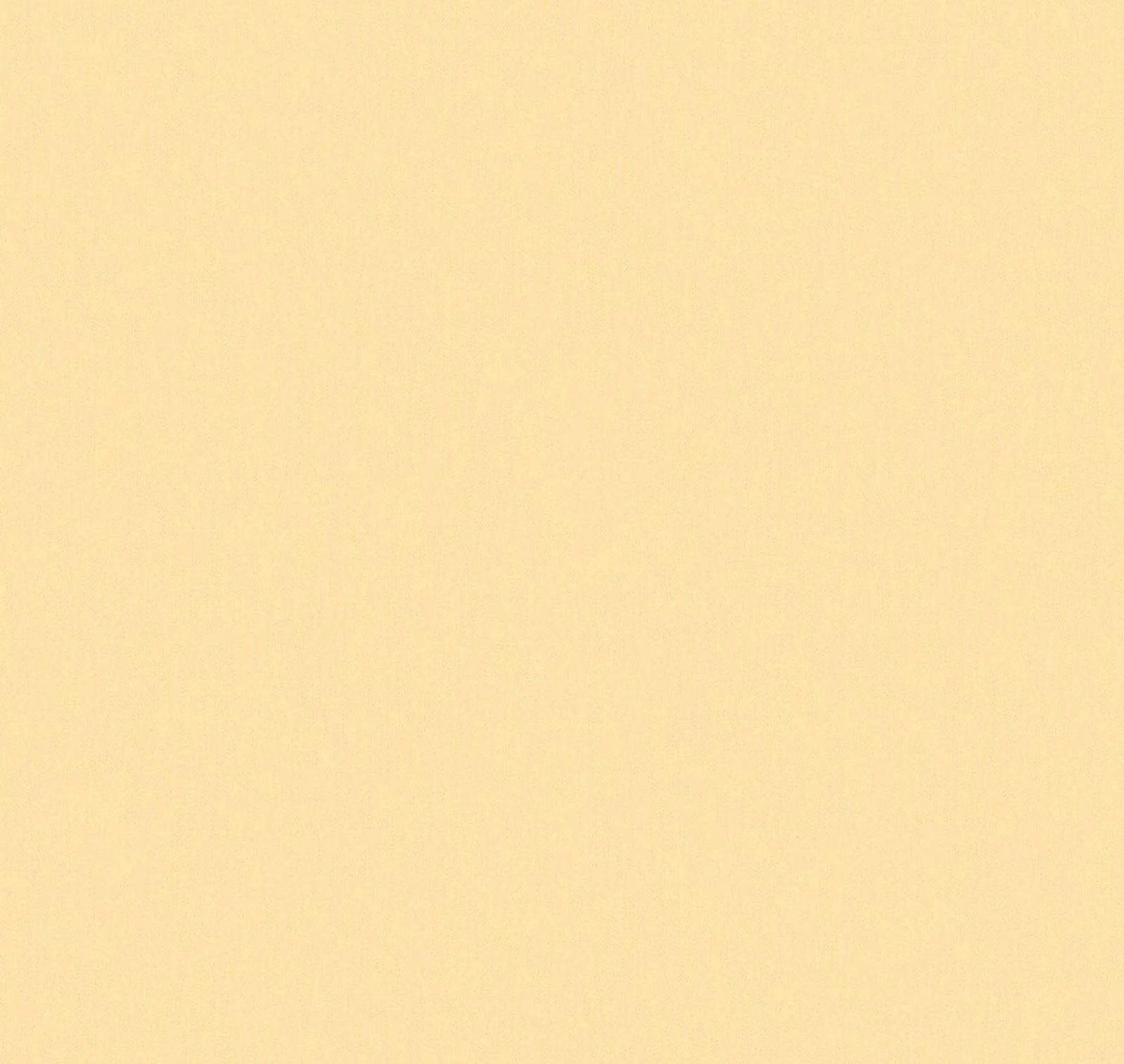 Участие в Международной сетевой акции
«Пасхальный звон стучит с небес…», 
 организатор Центральная библиотека для детей г. Луганск
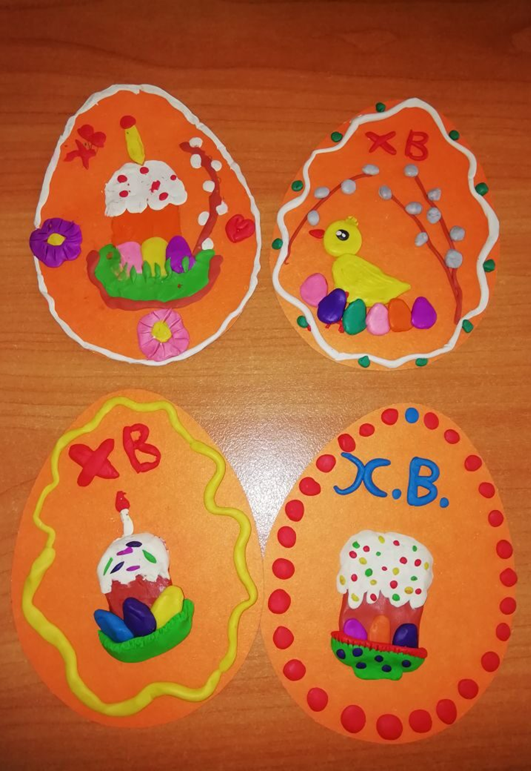 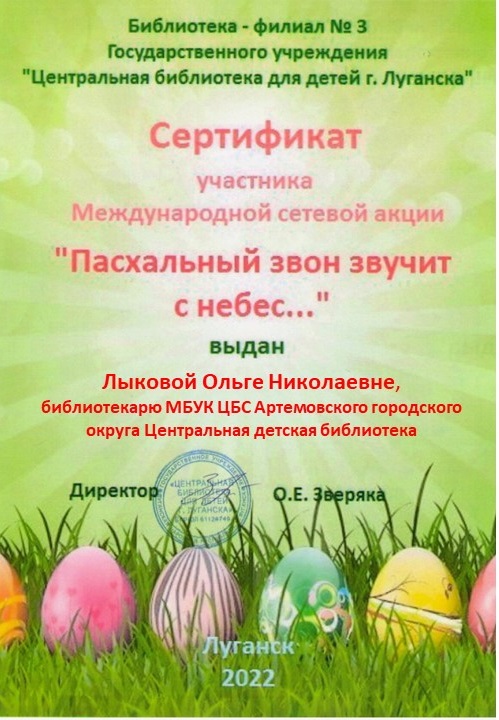 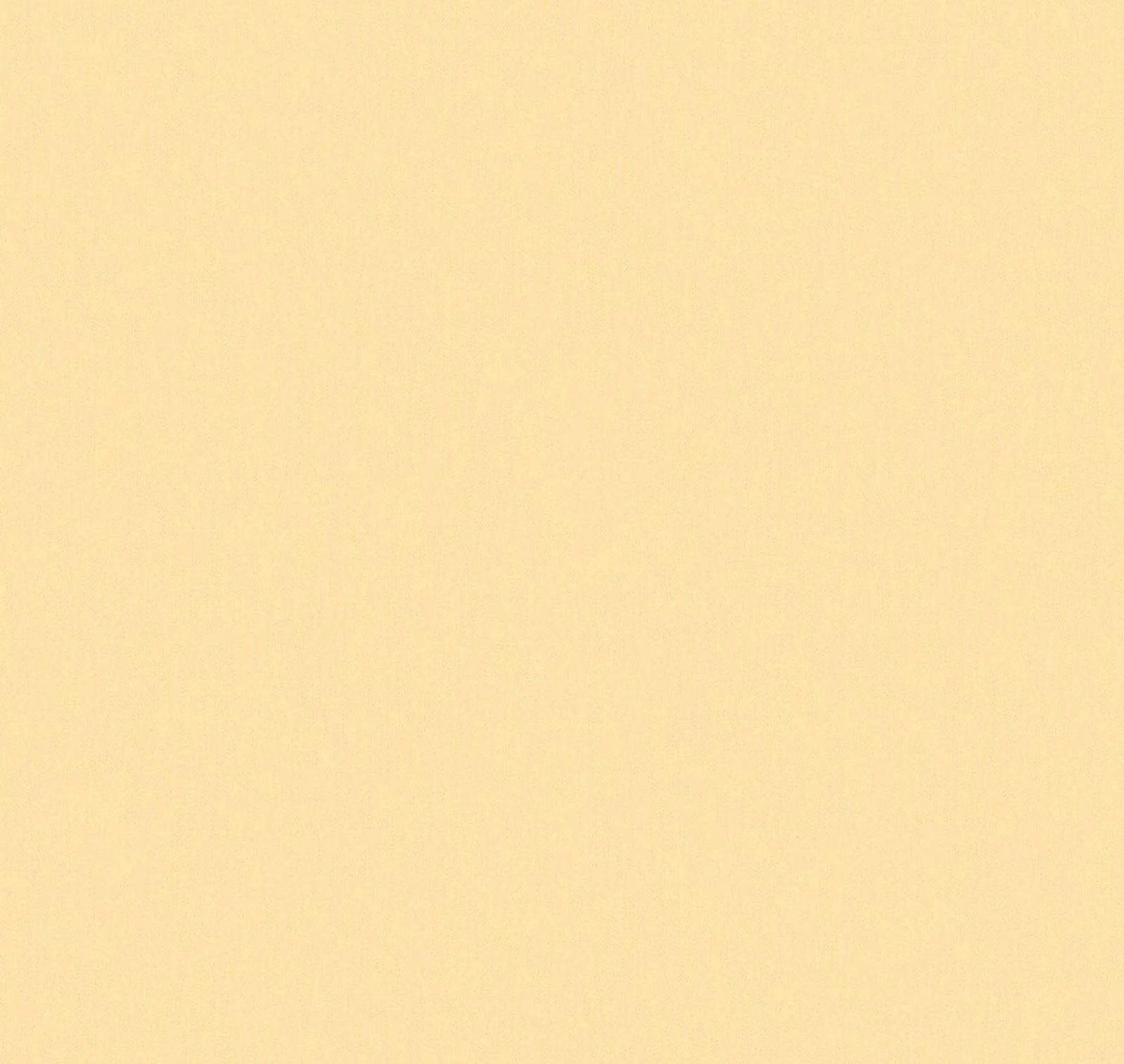 Орден Победы
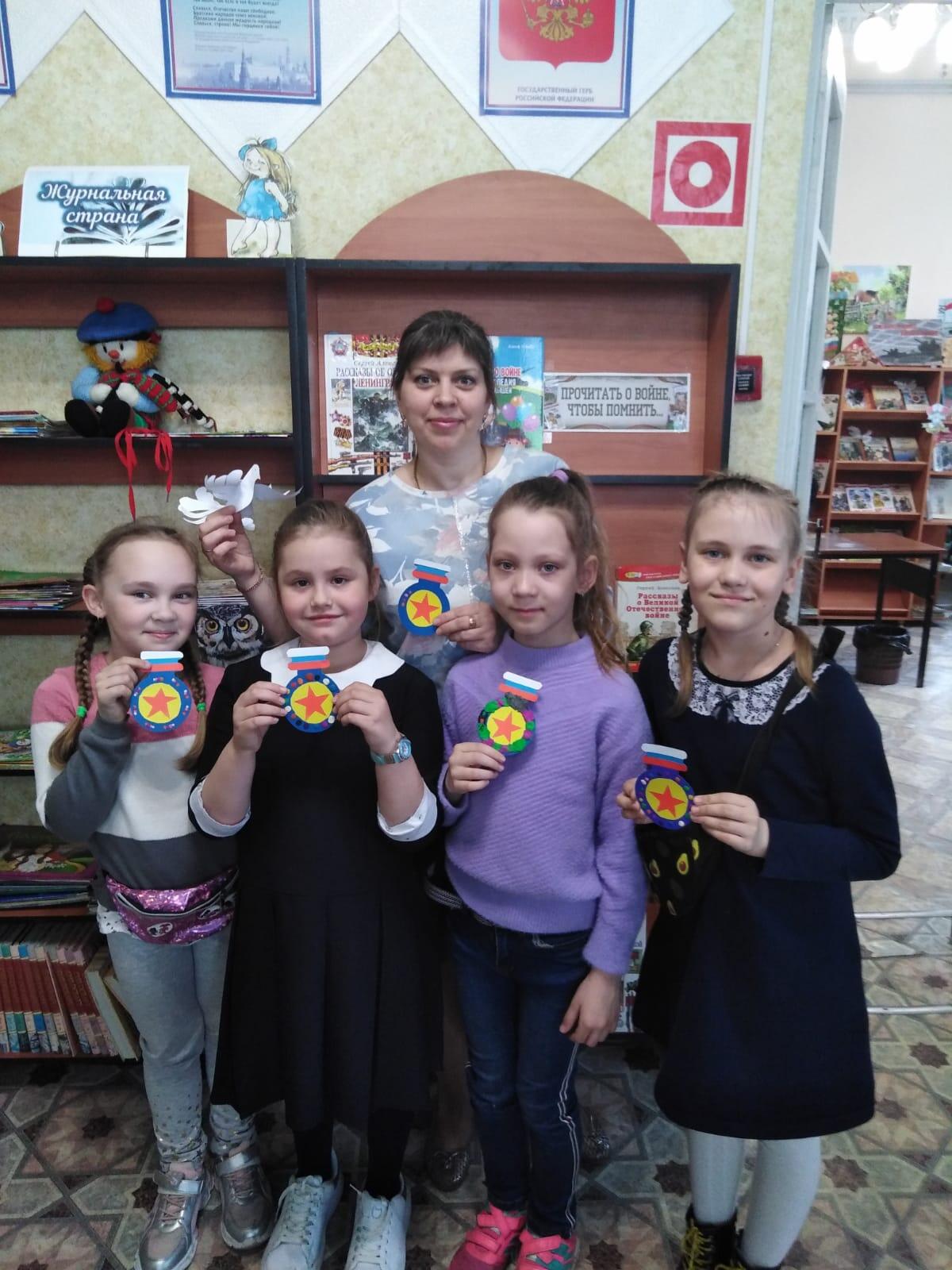 Ребята подарили поделки ветеранам и
труженикам тыла Великой
Отечественной
войны
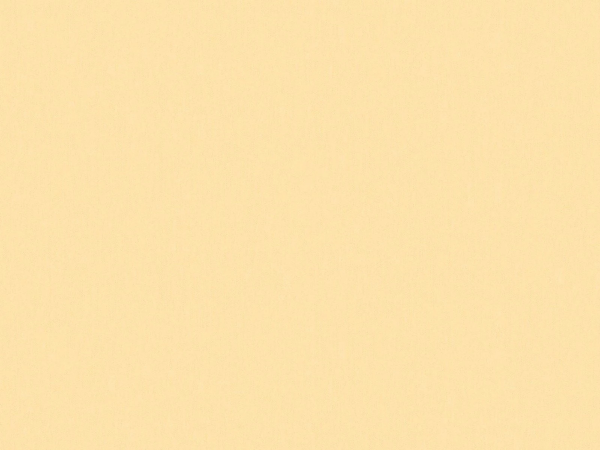 Участие во Всероссийском детском творческом конкуре «Сквозь года…»
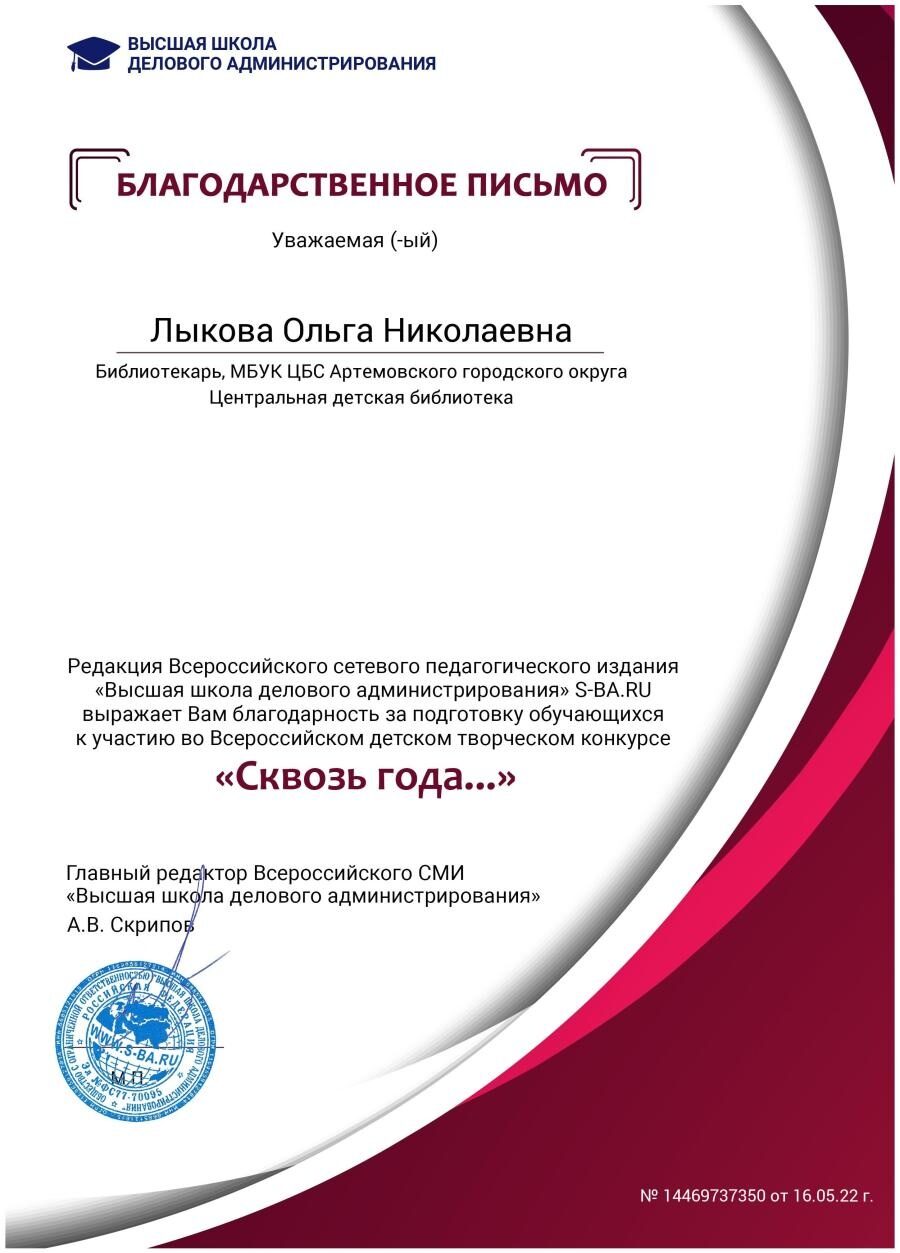 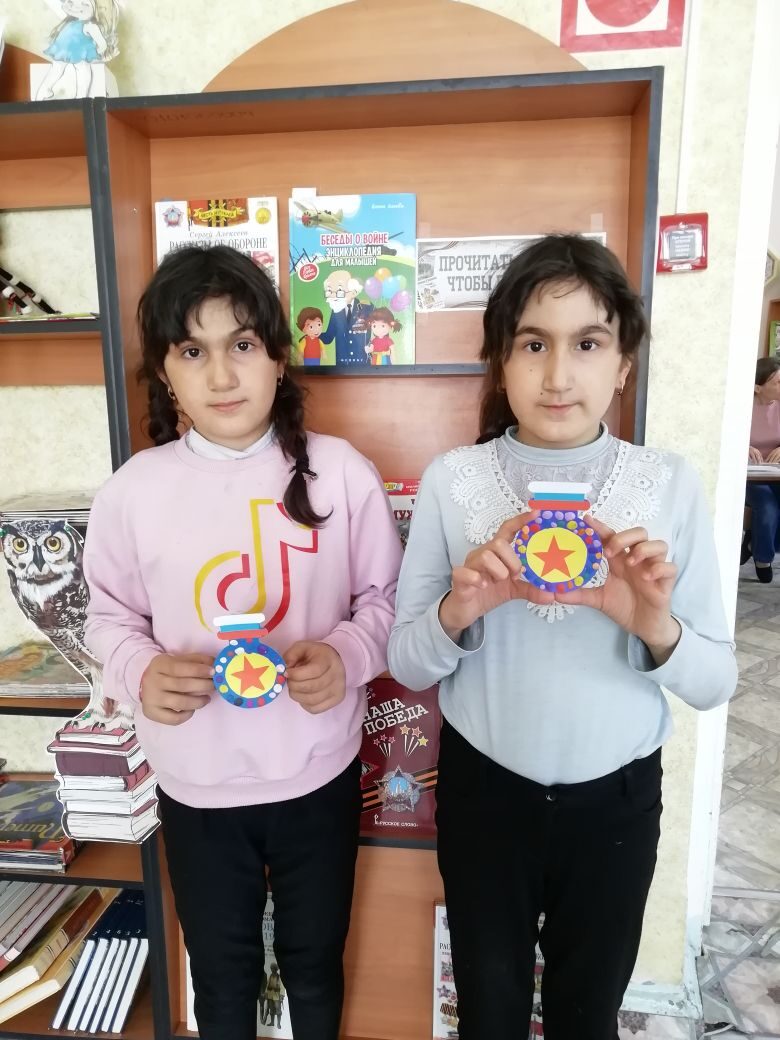 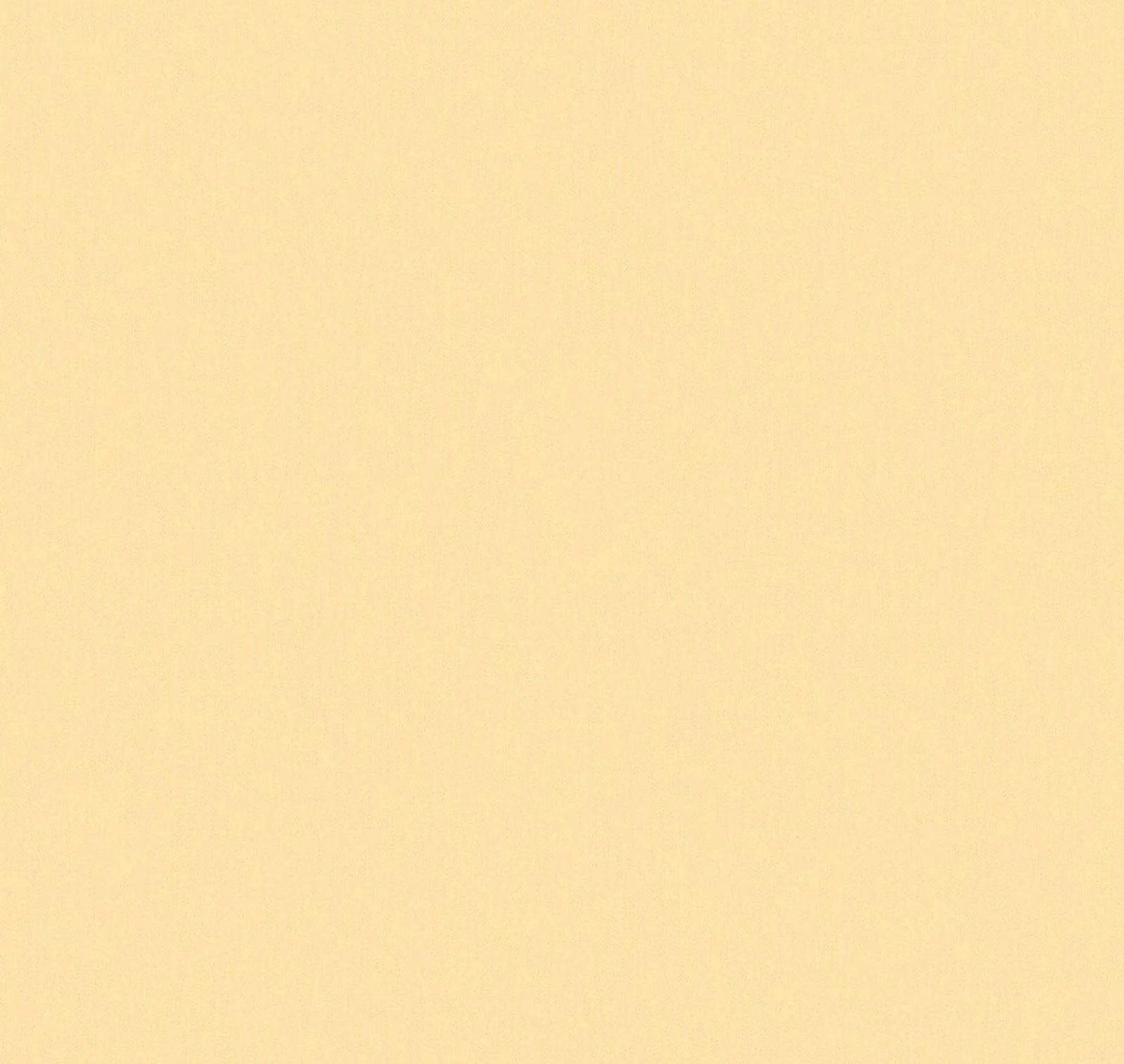 Участие в патриотической акции
«Рисуем Победу – 2022»
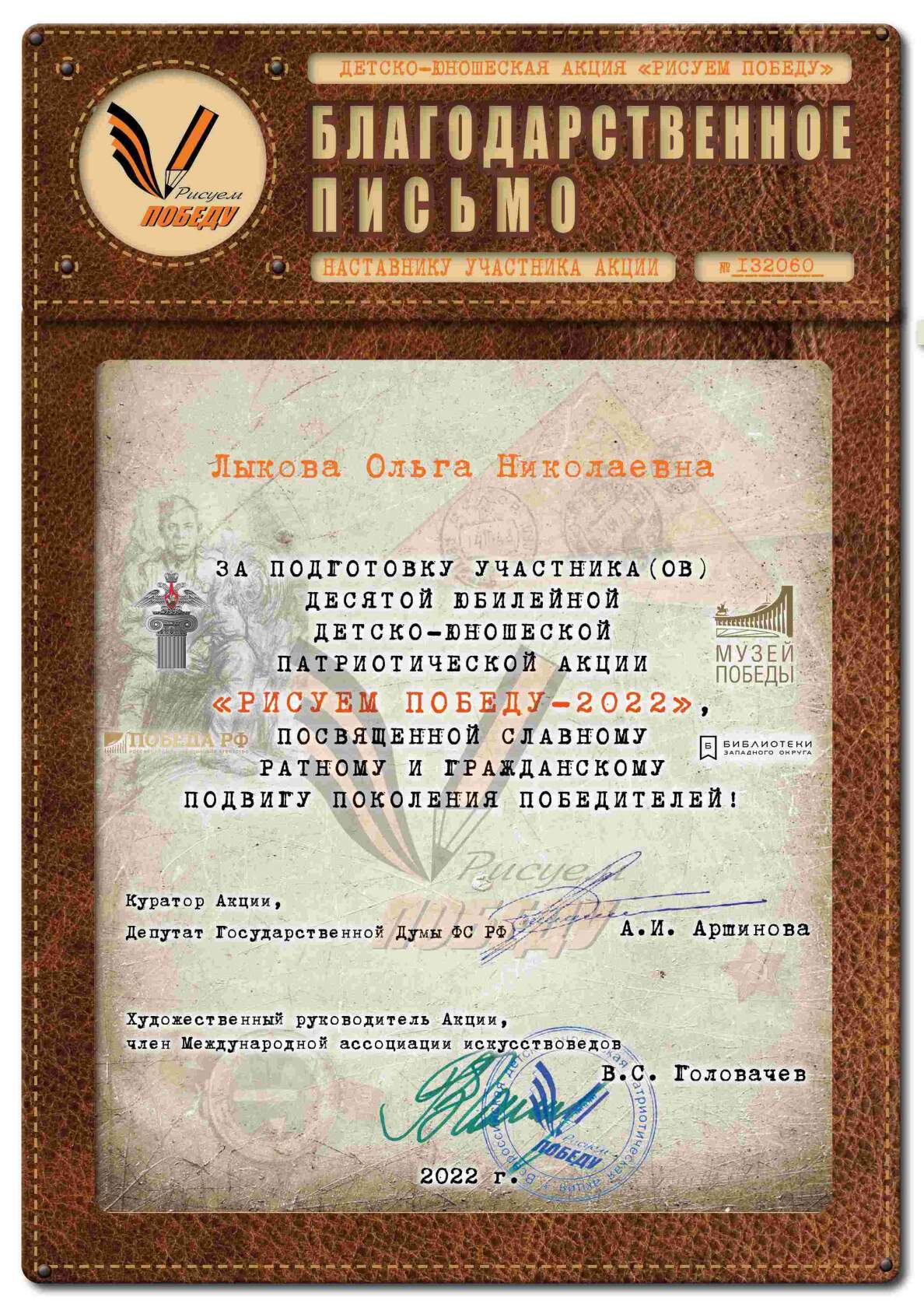 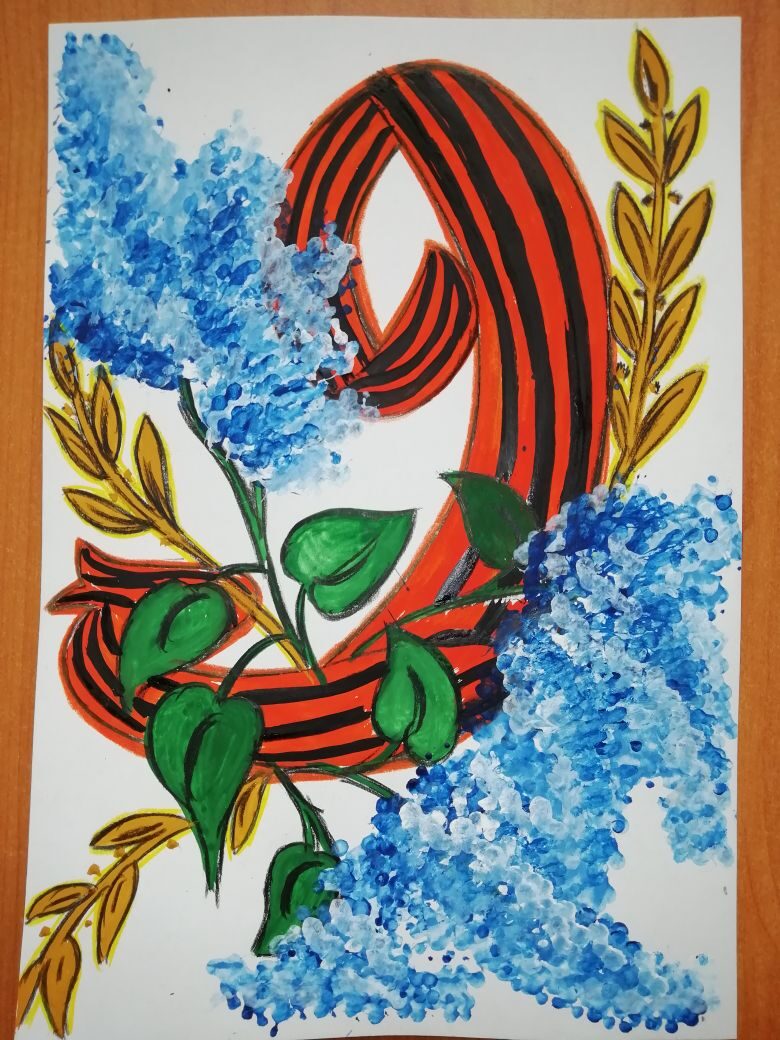 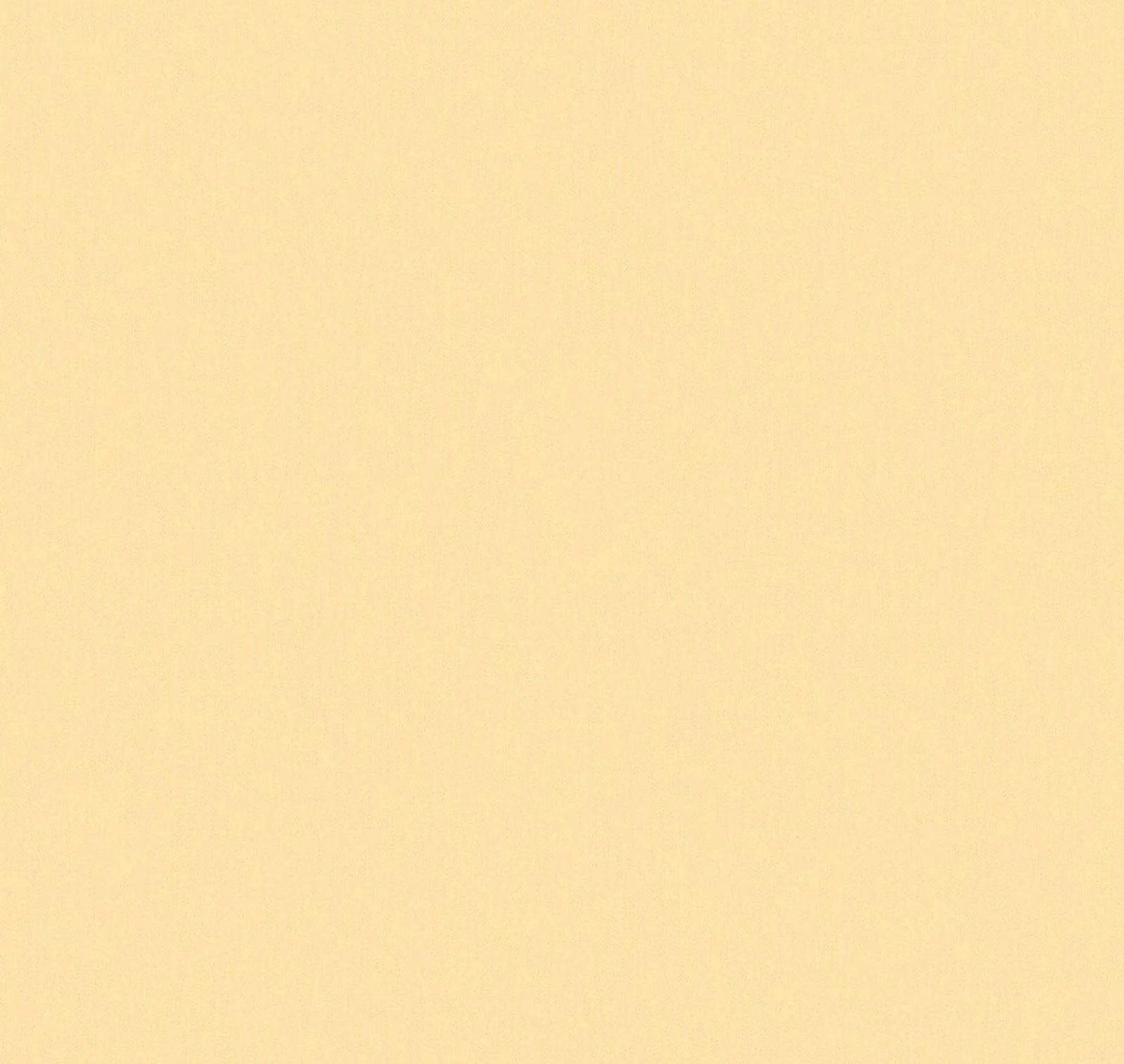 Читающие человечки рекомендуют любимые книжки
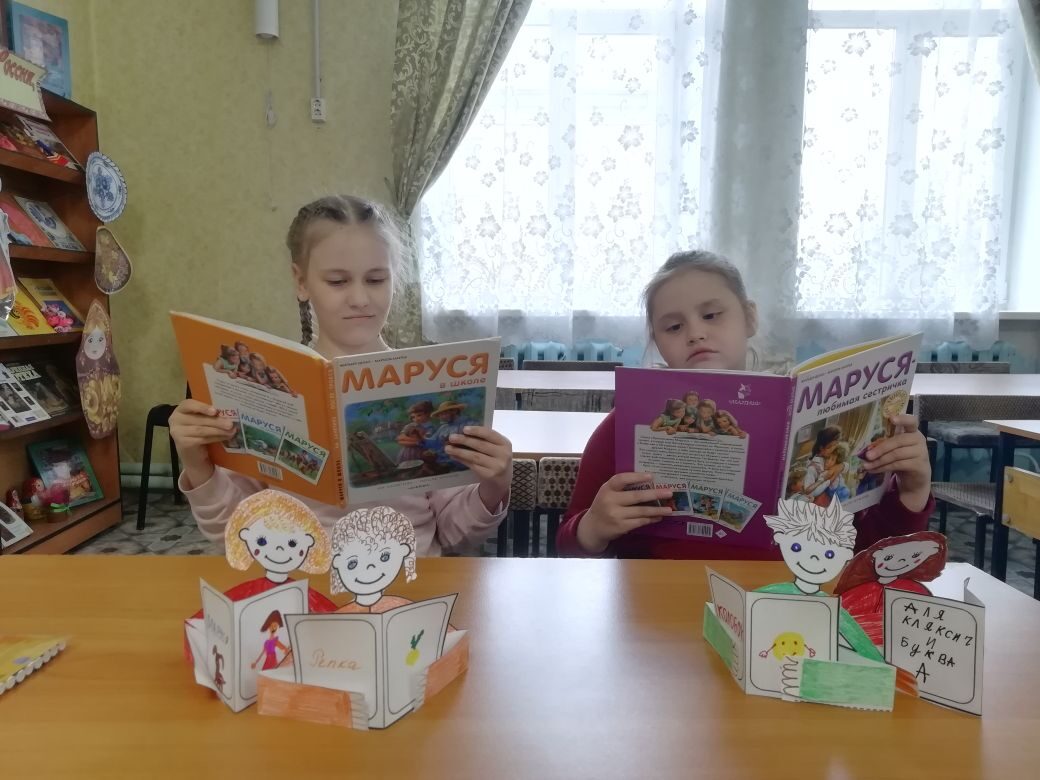 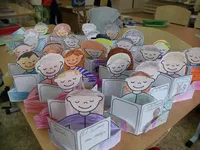 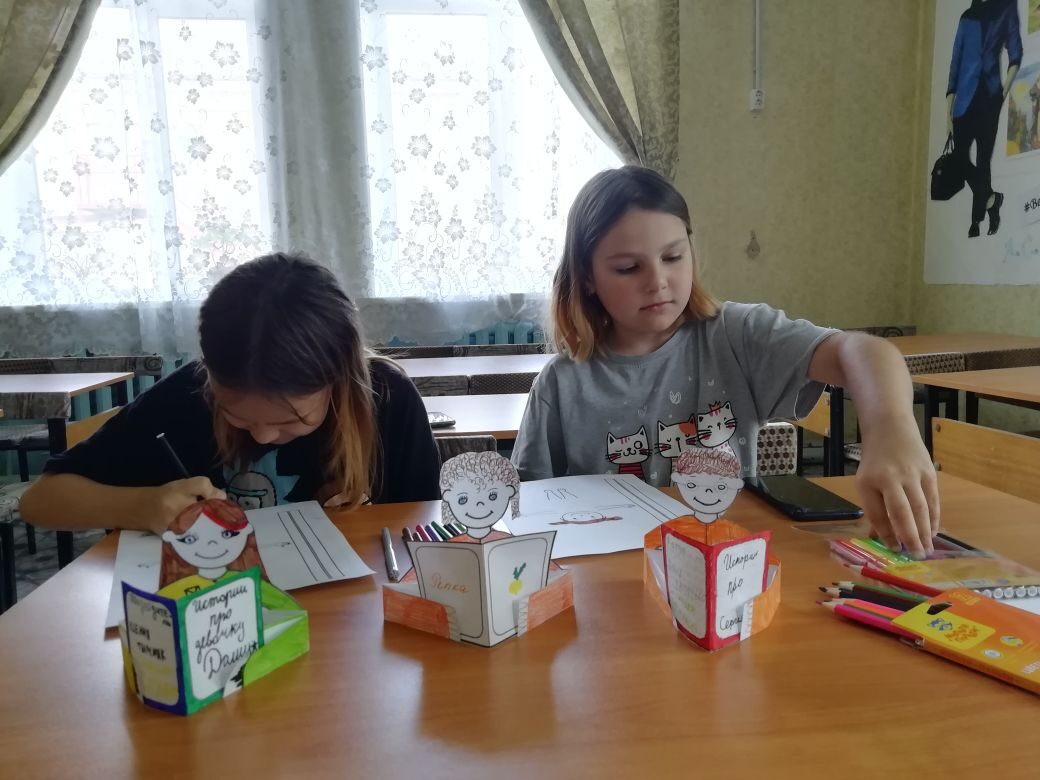 Бумагопластика
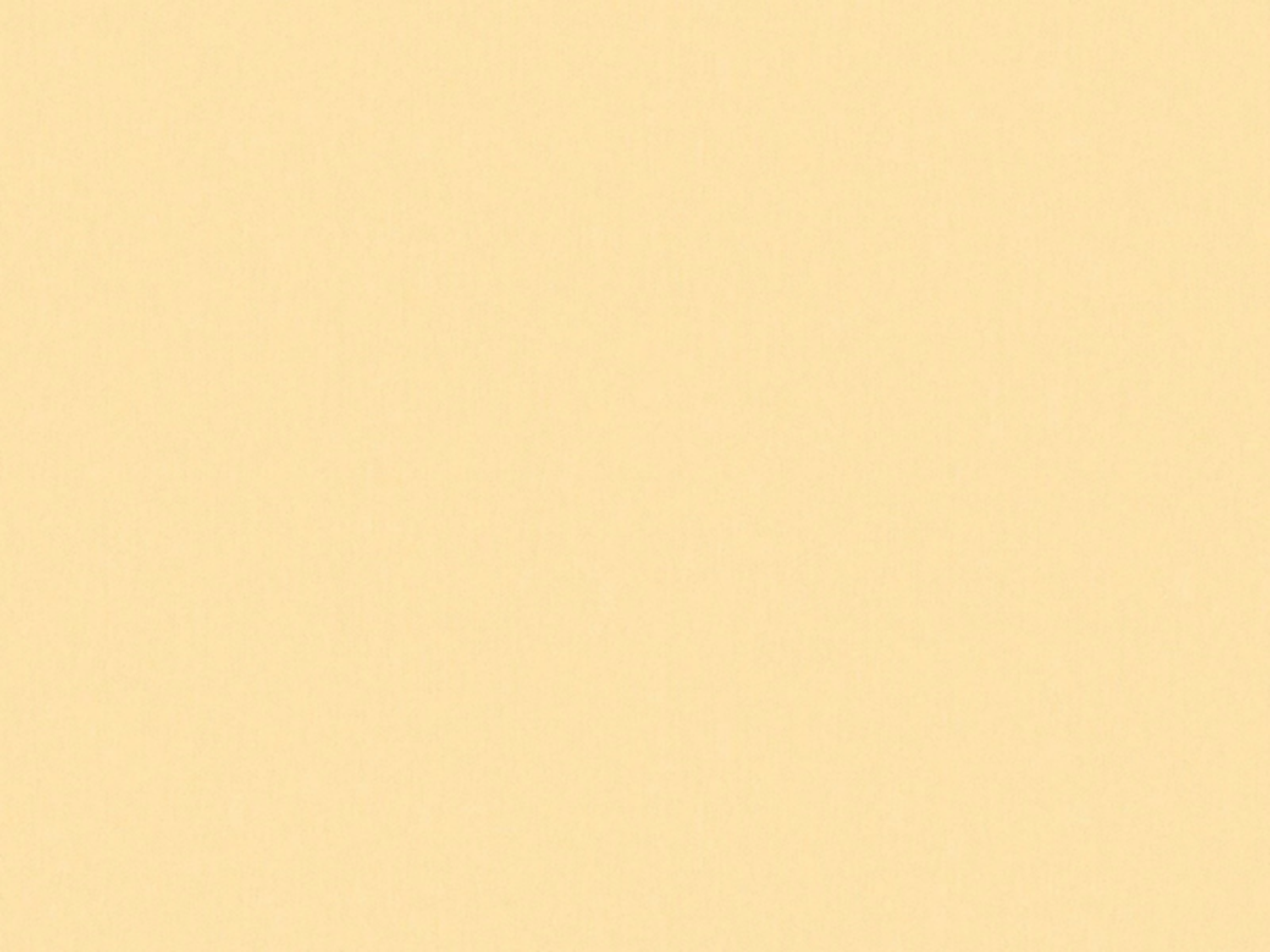 А кто не любит летать? Ветер в лицо!
 Хочется выше и выше!
Крылатые качели
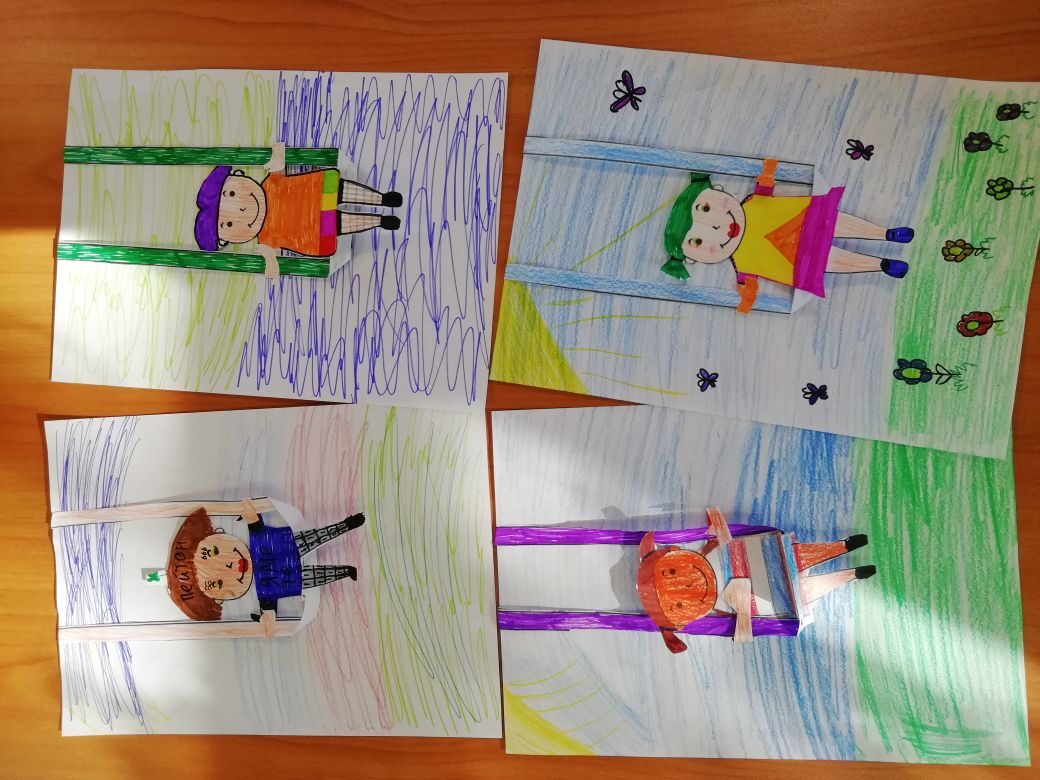 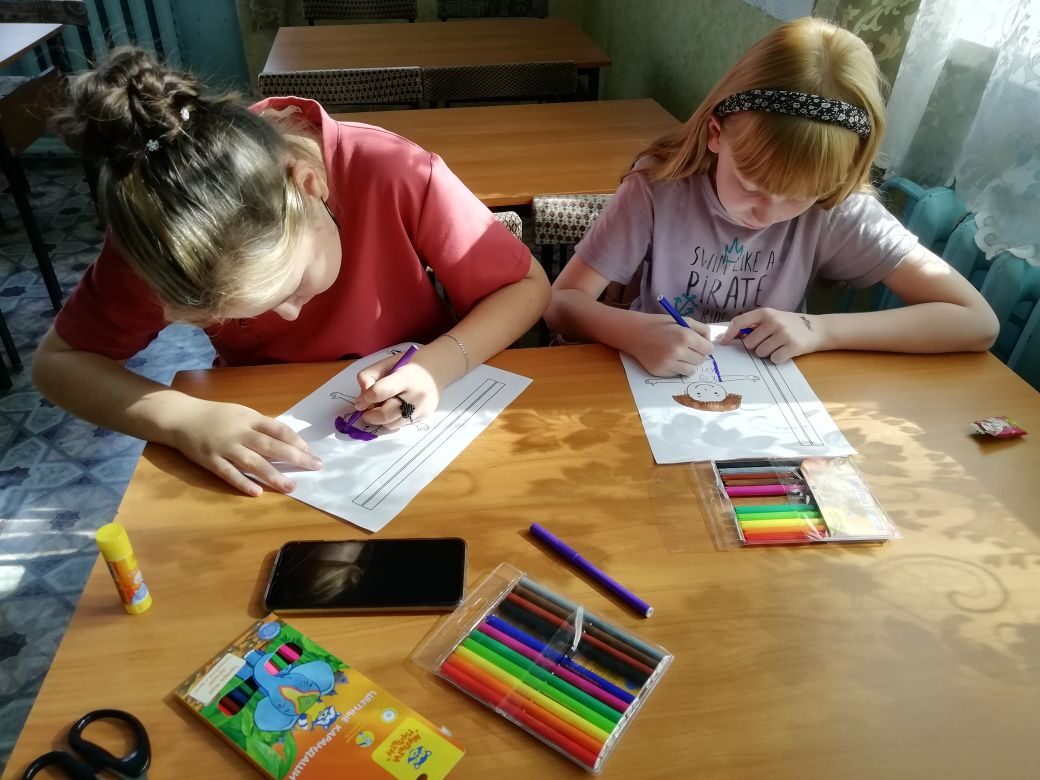 Бумагопластика
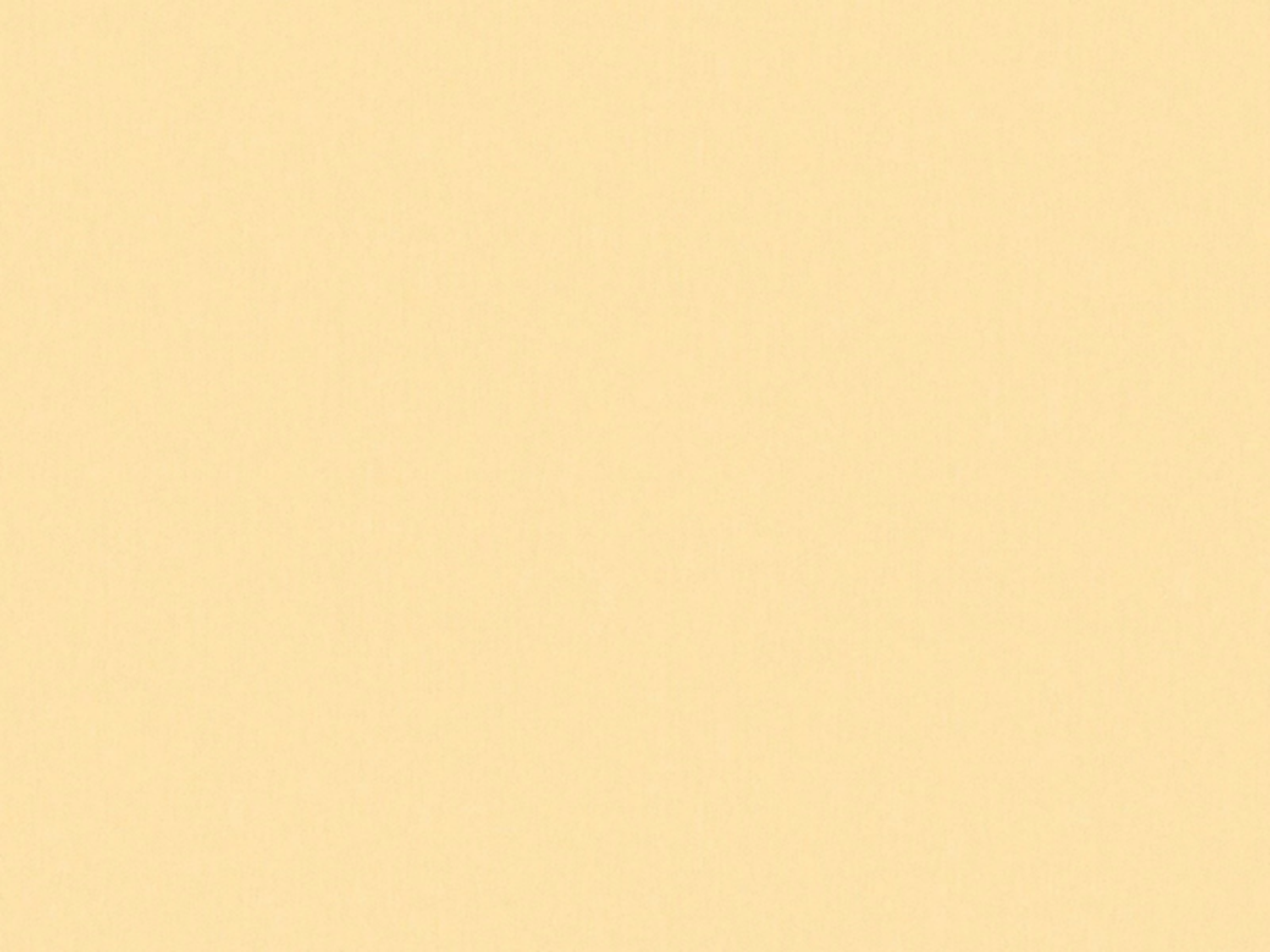 Творю сама
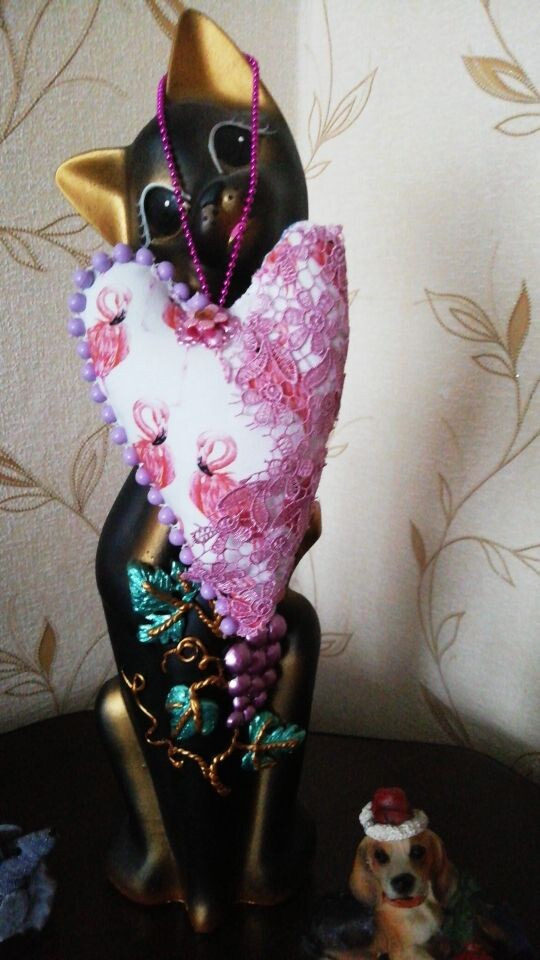 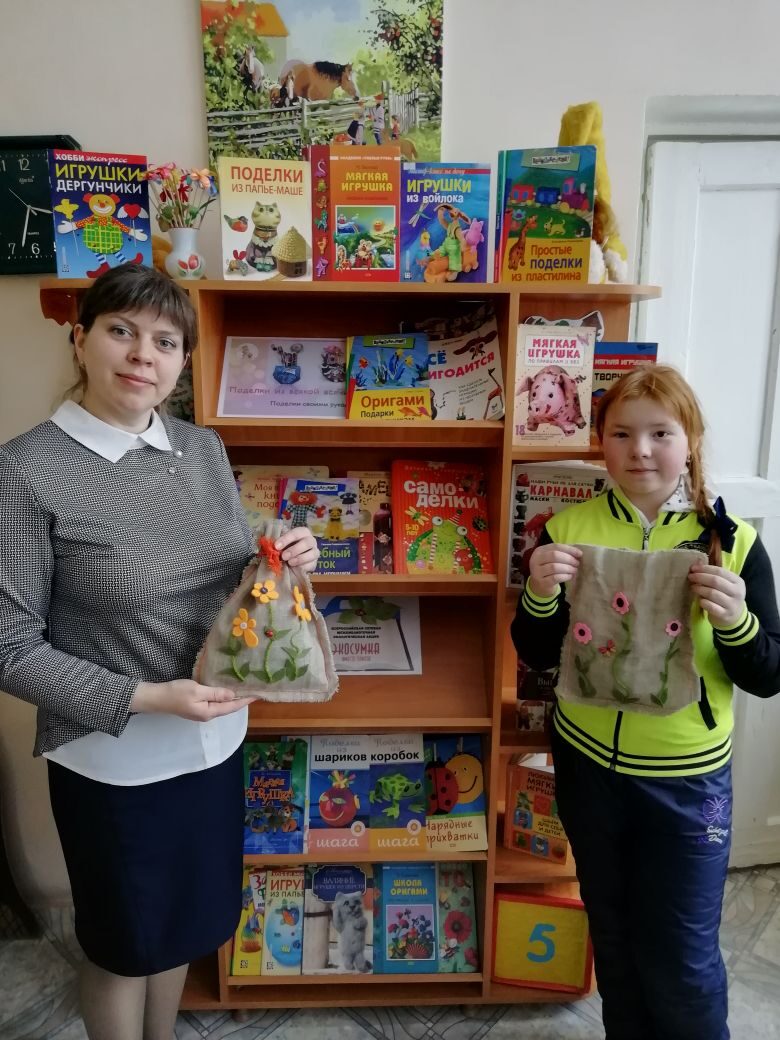 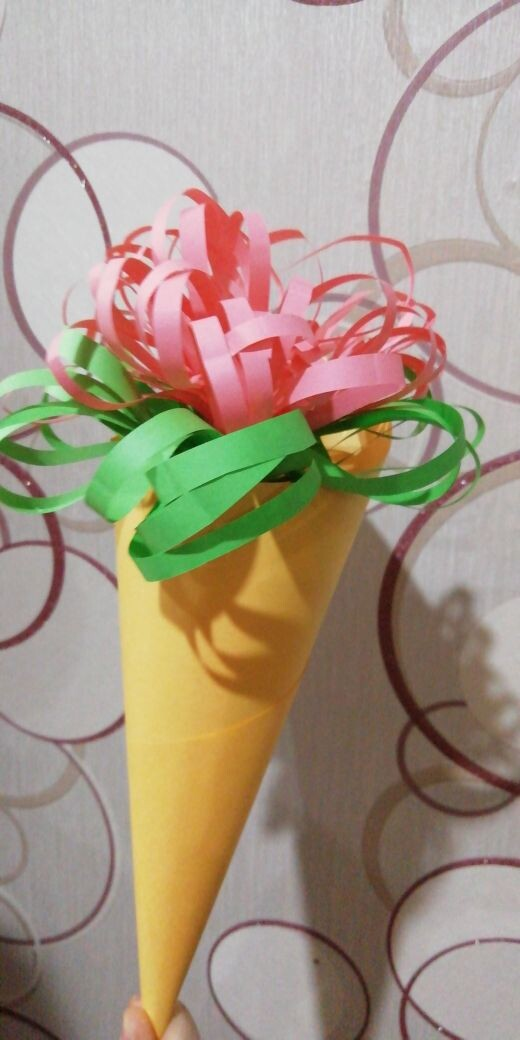 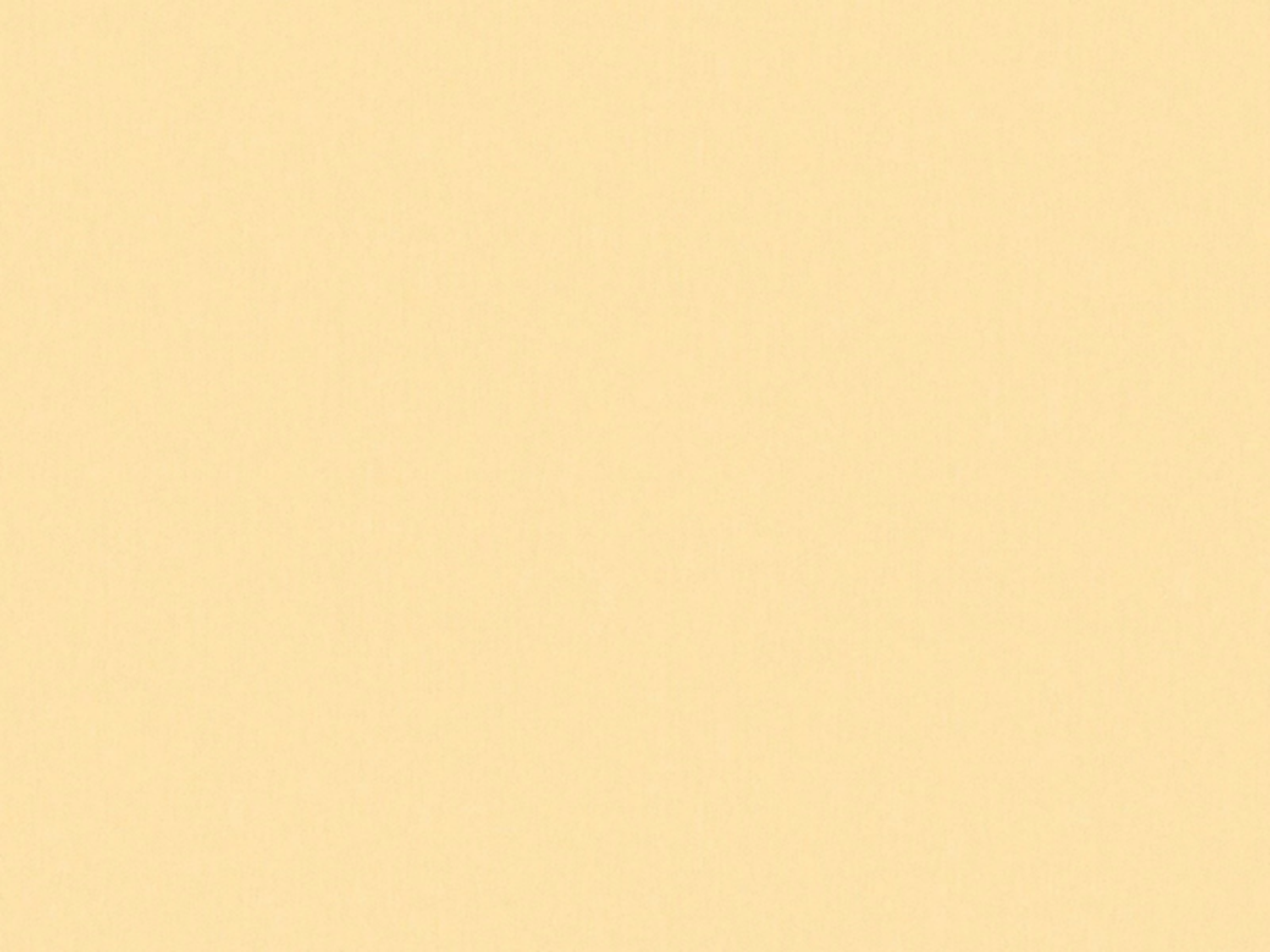 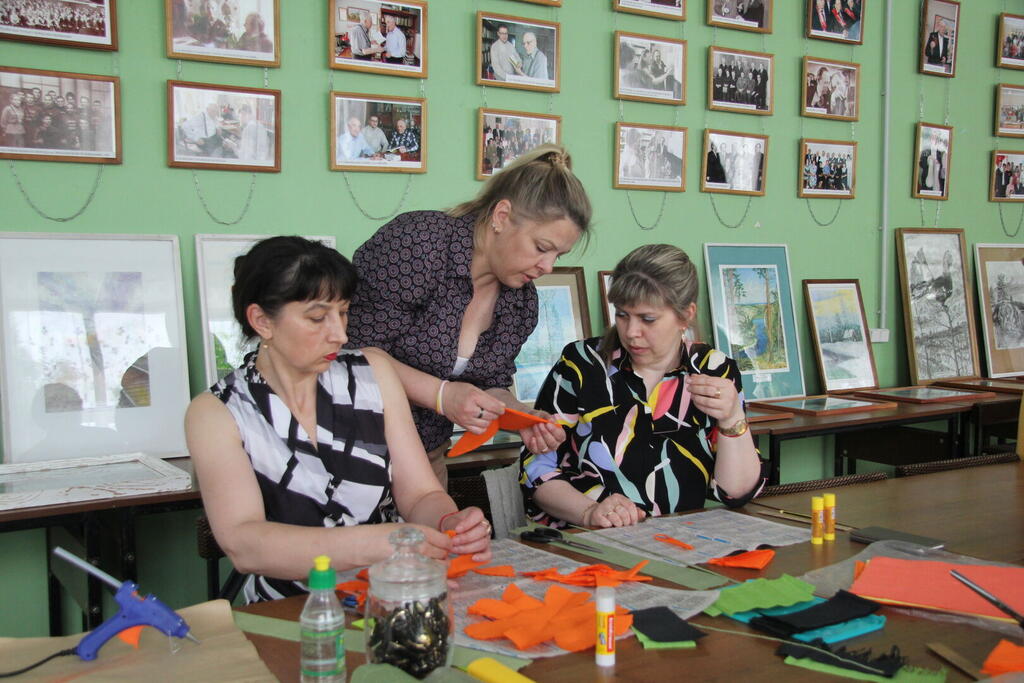 Посещаю мастер-классы известных рукодельниц
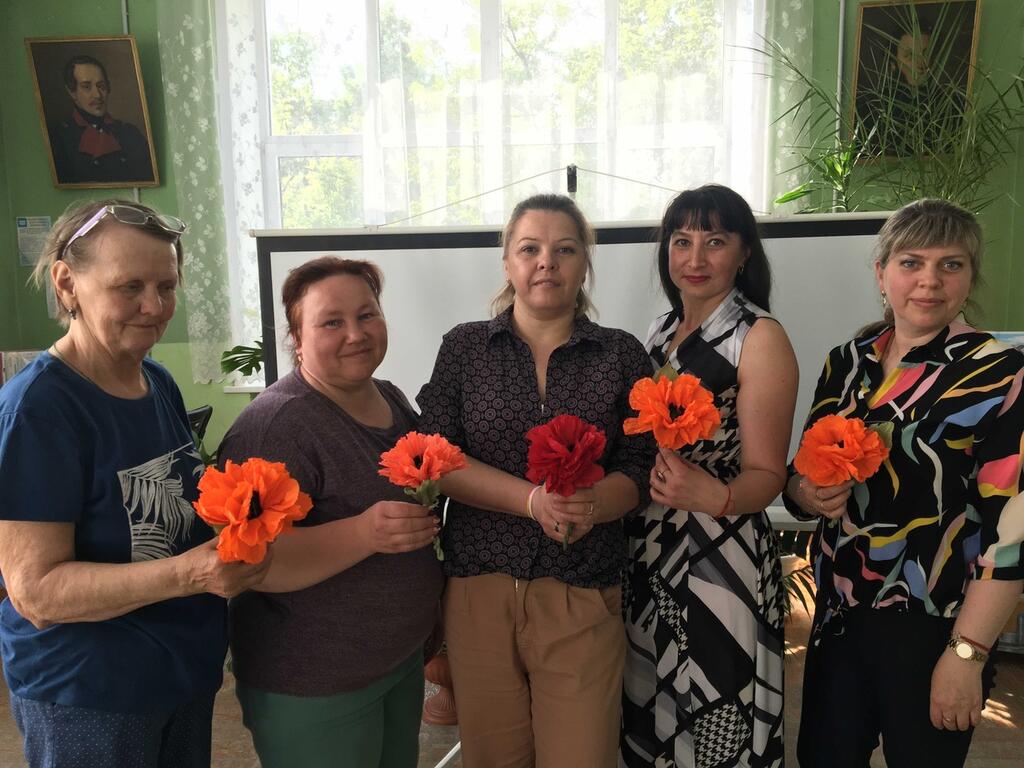 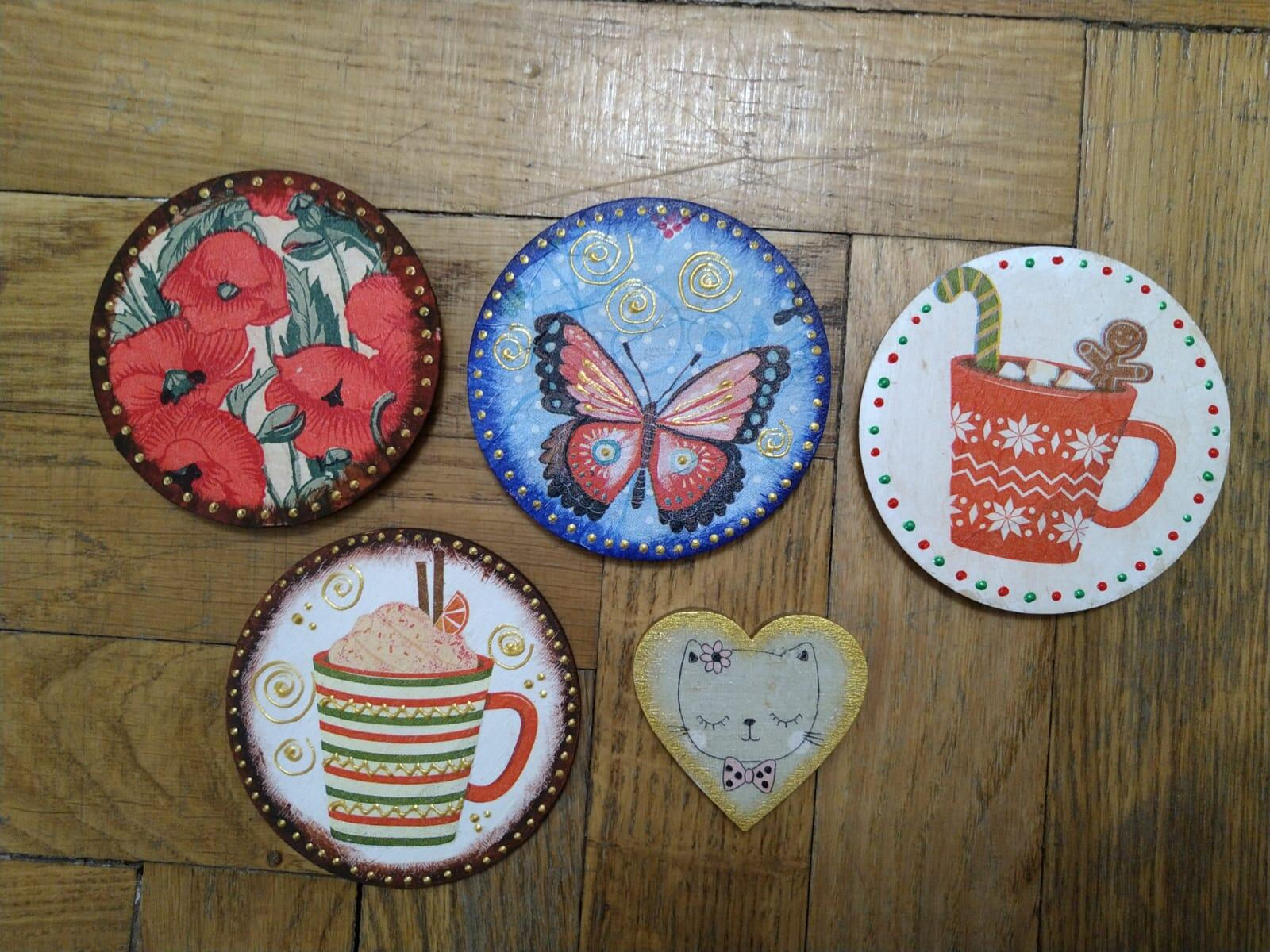 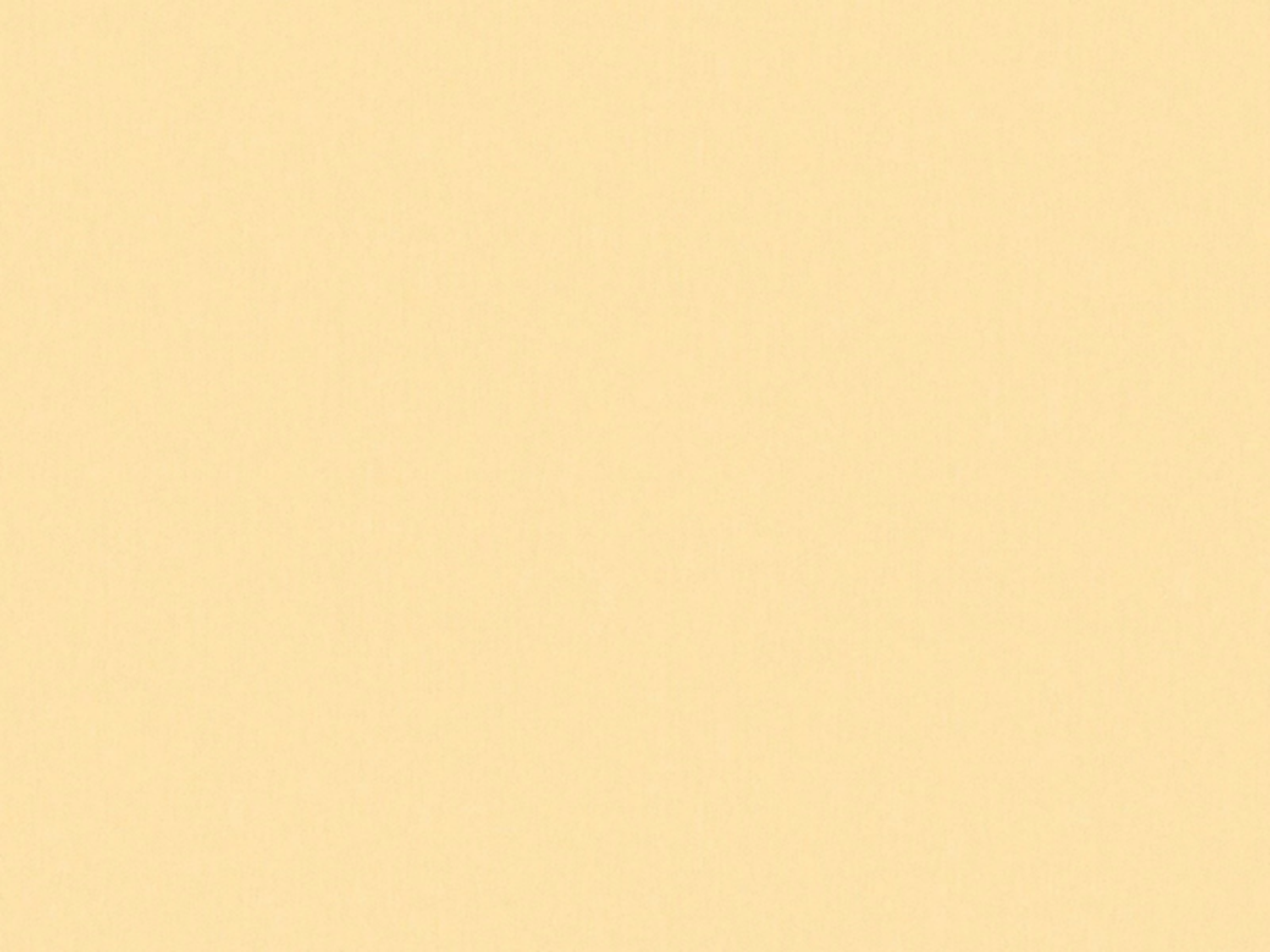 «Мастерская чудес» стала местом интересных встреч, общения, передачи опыта и мастерства, творческого досуга во внеурочное время школьников.

Все работы детей признаются ЦЕННЫМИ!
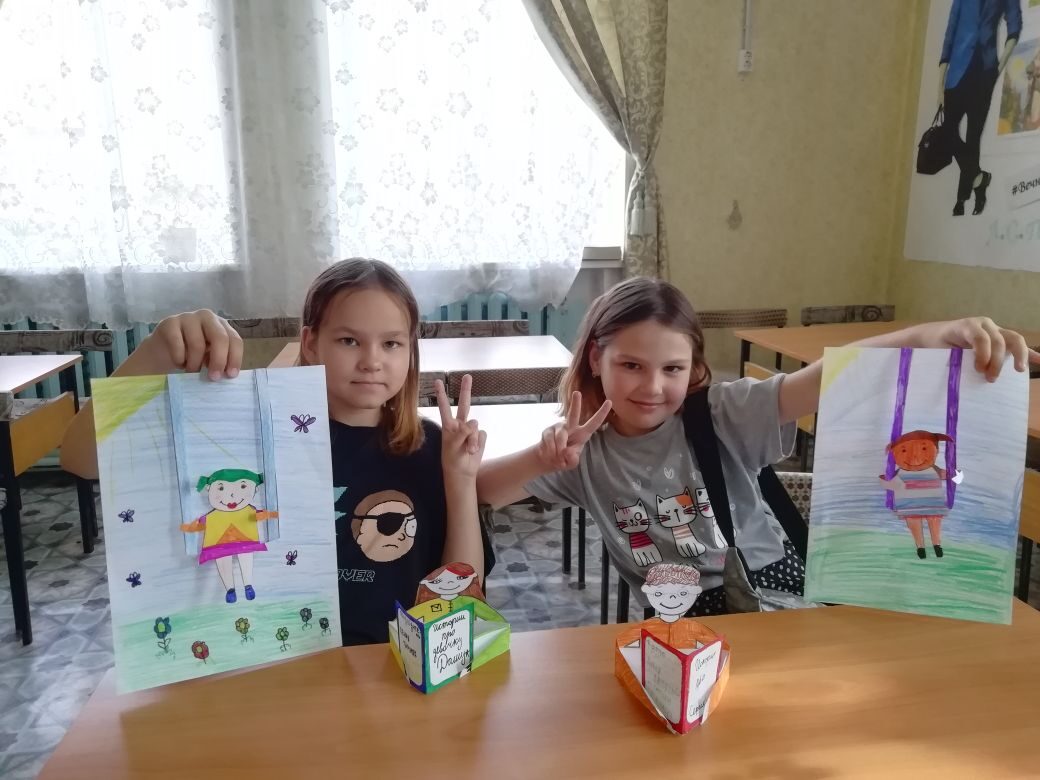